Министерство инвестиций, промышленности и торговли Республики Узбекистан
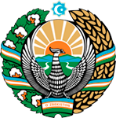 Разработка завода по синтезу и производству АФИ
Обзор проекта
Бизнес-модель: производственный объект мощностью 230 тонн глицерина, вазелина, касторового масла и хлорида натрия в год.
Стоимость
40 млн долл
Цель проекта
Разработка завода по синтезу и производству АФИ
Производственный процесс для производства медицинских изделий
Льготы и преференции 
Инфраструктуры за счет государства * (если стоимость проекта превышает более 15 млн долл)
По всей республике 27 СЭЗ предлагают налоговые льготы на землю, имущество, воду и налог на прибыль предприятий.
(НДС - применяется для инвестиций свыше 3 млн долларов США)
Извлечение материалов (природных и синтезированных)
Исследования и разработки
Производство и проверка
Контроль качества
Описание проекта
Местный рынок включая 5 соседних государств, Российская Федерация, Европ, Ближний восток
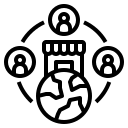 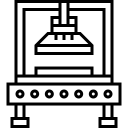 5 производственные линии
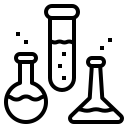 Возможность производства различных медицинских изделий
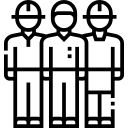 ~300 рабочих мест
Объем производства и торговли АФИ (2024 г.)
Спрос (государства ЦА)
Импорт
Спрос
Инфраструктура
Газ                                         12 цент/м³
Электричество                7 цент /КВч
Вода                                     20 цент /м³
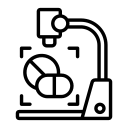 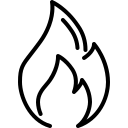 ~ 150 млн долл
68,8 млн долл
68,8 млн долл
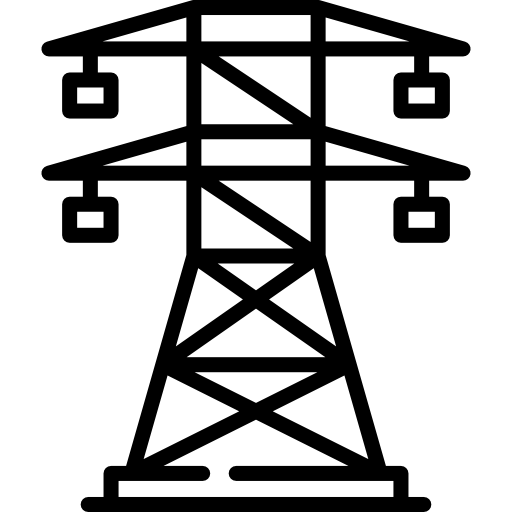 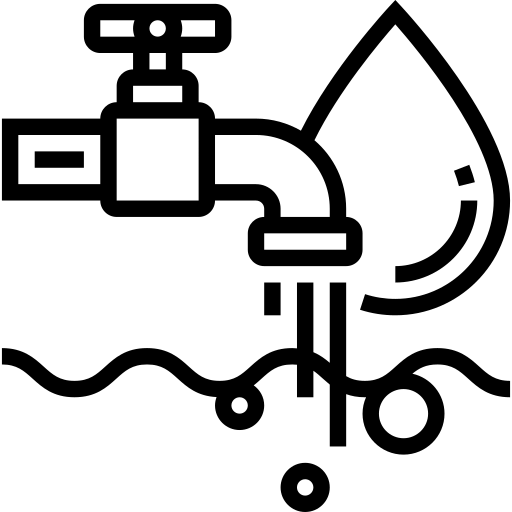 Министерство инвестиций, промышленности и торговли Республики Узбекистан
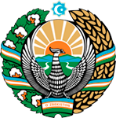 Приглашаем инвестировать в производство АФИ в Узбекистане
Торговые соглашения
Project overview
Конкуренция: Узбекистан предлагает высококонкурентную структуру операционных затрат на производство готовой продукции на международном уровне
Соглашение о свободной торговле СНГ создает более интегрированный и открытый рынок со странами СНГ.
Соглашение GSP+ позволяет экспортировать в ЕС по сниженным или нулевым тарифам 6 200 наименований товаров.
Средняя заработная плата, тыс. долл. США в месяц
Средняя стоимость электроэнергии, центов США за м3
Топ-7 экспортеров АФИ, млрд долл. США
Импорт АФИ в Узбекистан, тыс. долл. США
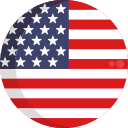 Локация
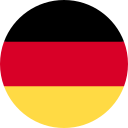 Сирдарьинская область
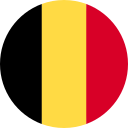 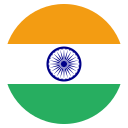 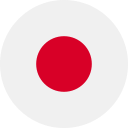 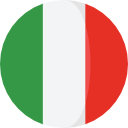 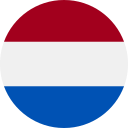 Узбекистан
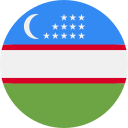 Наличие рабочей силы в медицинской промышленности
Местные производители АФИ могут получить выгоду от:
- Рост объема производства лекарственных средств является основным фактором спроса на доступные АФИ
- Наличие квалифицированной и неквалифицированной рабочей силы
- Возможность заполнить пустующую нишу на рынке ЦА
- Развитие инфраструктуры за счет государства
- Стимулы: Свободные экономические зоны предлагают налоговые льготы на землю, корпоративный подоходный налог, воду
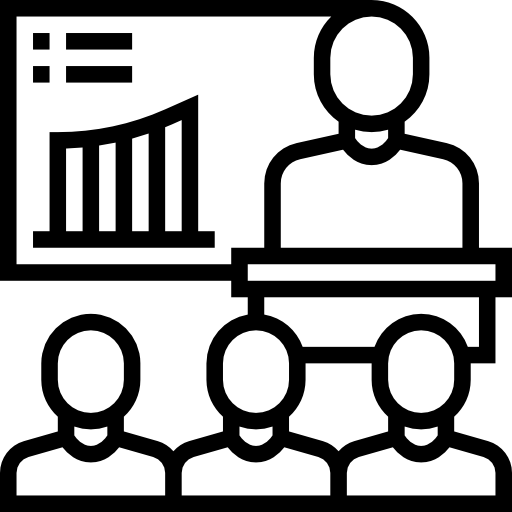 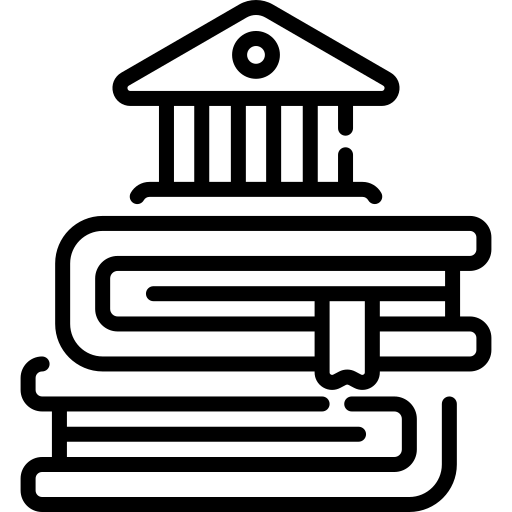 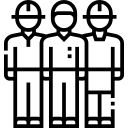 Министерство инвестиций, промышленности и торговли Республики Узбекистан
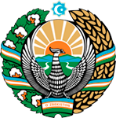 О стратегическом международном логистическом коридоре
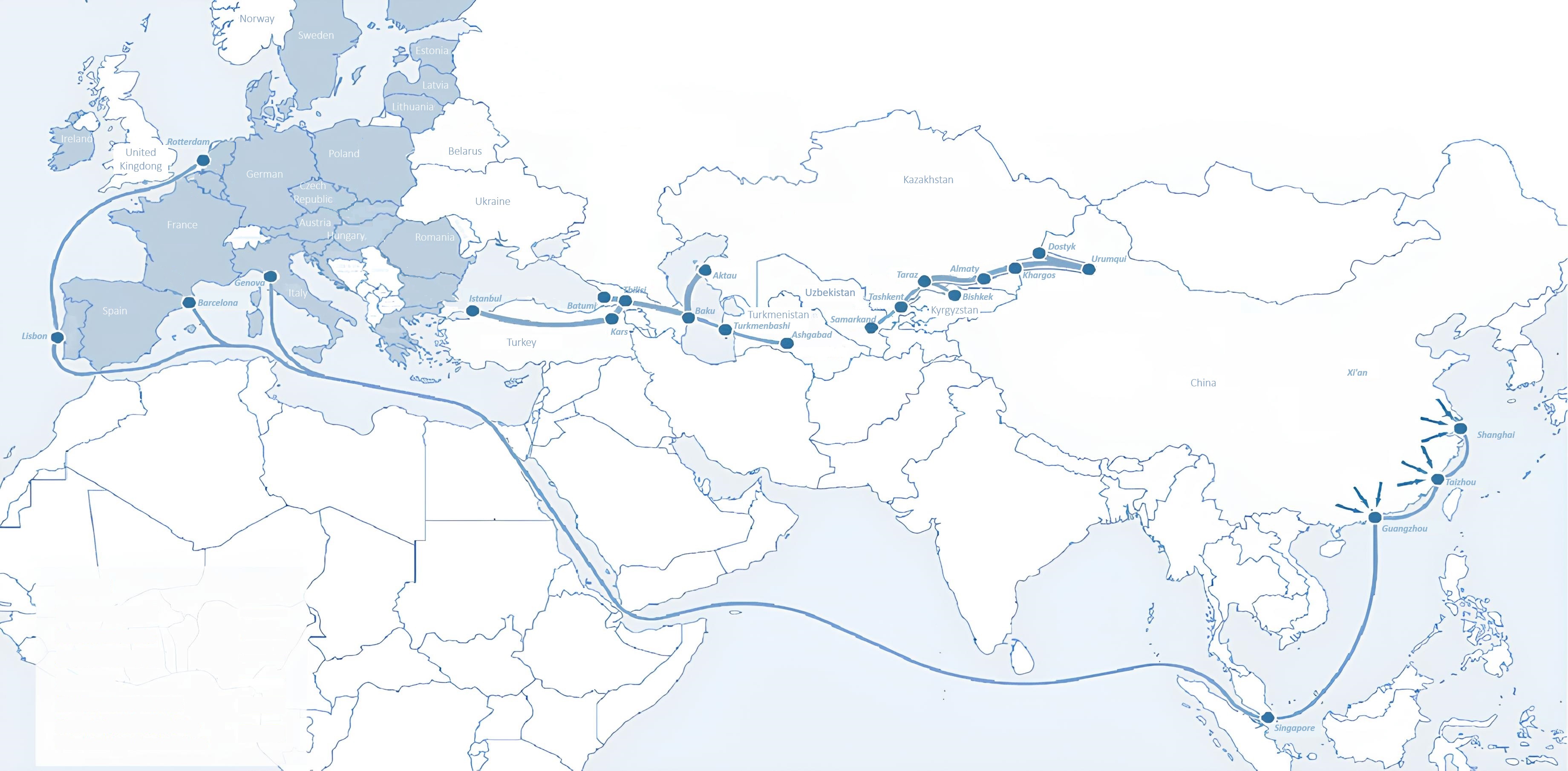 Sankt-Peterburg
Tallin
Latvia
Riga
Moscow
Klaipeda
Hamburg
Minsk
Berlin
Brest
Povorina
Kyiv
Essen
Lviv
Kandiagash
Paris
Volgograd
Chop
Aktogay
Ulan-Bator
Saksaulskaya
Astraxan
Beyney
Bayangal-Mangal
Osh
Kashgar
Malatya
Mersin
Mazar-i-Sharif
Saraxa
Xirat
Afghanistan
Peshavar
Iran
Pakistan
Bandar-e-Abbas
Chakhbahar
Karachi
Отличное воздушное сообщение с Ташкентом и другими аэропортами Узбекистана и мира
Министерство инвестиций, промышленности и торговли Республики Узбекистан
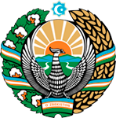 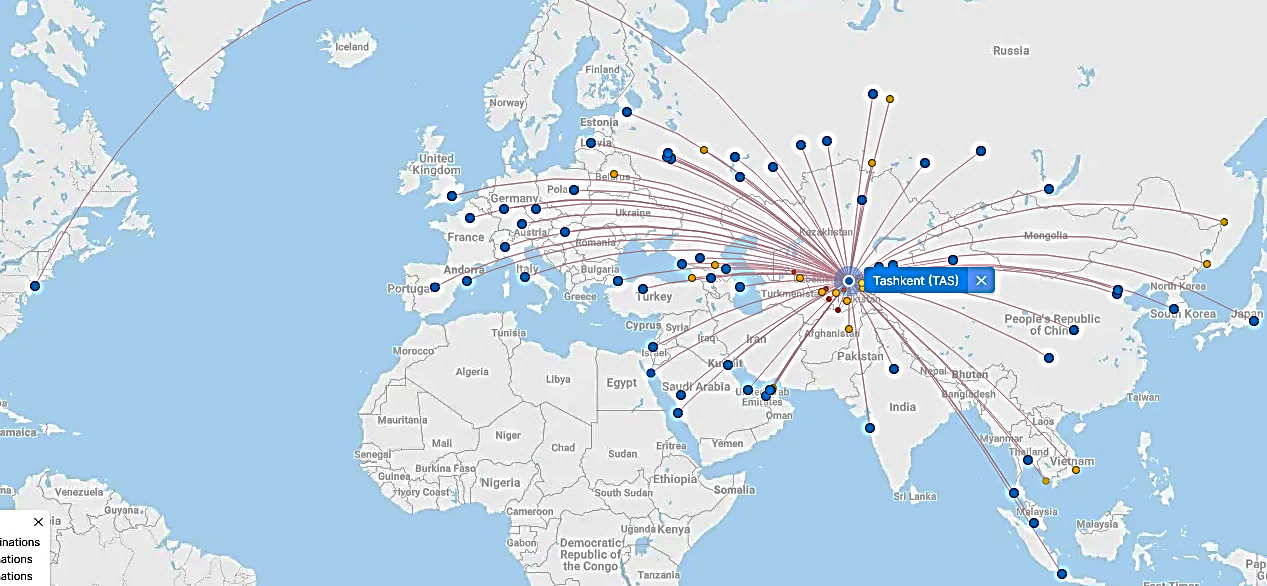 New York
Безвизовый режим для туристов из 90 стран

Разнообразный выбор из 59 перевозчиков в аэропорту Узбекистана

11 аэропортов по всей стране, основные аэропорты — Ташкент, Самарканд и Бухара